Housing Workgroups
Session Eight: Wrap Up
August 3, 2016
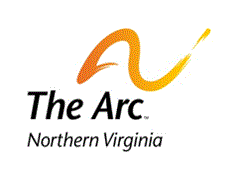 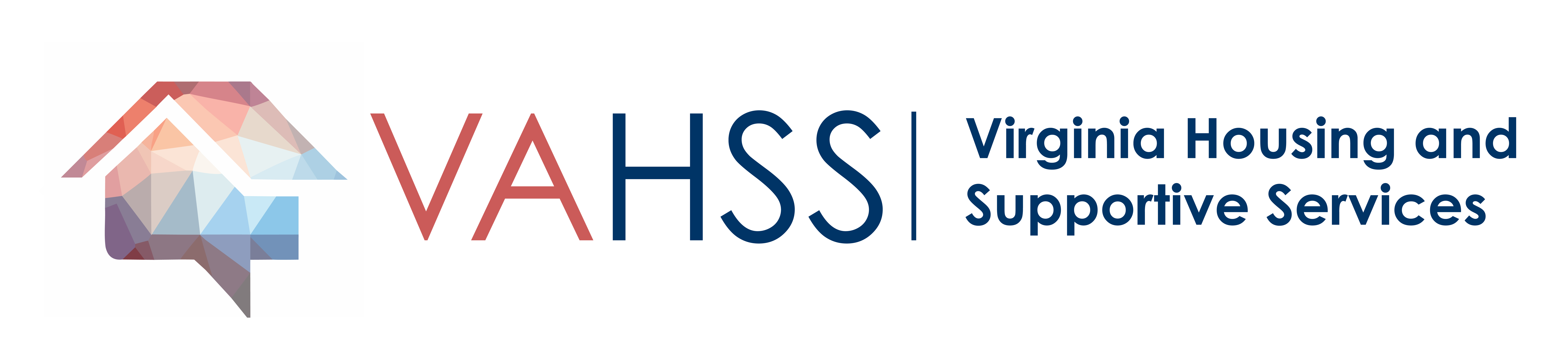 Before the Session Begins
Please mute phones if you’re attending in person
Remember that this session will be recorded and later made public, so any statements you make may be captured on that recording
Introductions
Dennis Brown, facilitator
Jeannie Cummins, Regional Housing Specialist, DBHDS
Lucy Beadnell, Director of Advocacy, The Arc of Northern Virginia
Today’s Outline
Lingering questions to be addressed
Trivia– in person crowd vs. the webinar folks
Feedback
What worked, what didn’t, and what do you need now?
Next steps- with you, HSS NOVA, Housing Listserv, and this group
Graduation
Loading USB Drives
[Speaker Notes: Send tax credit properties, searching for housing websites]
Tell Me Just One More Time. . .
What are your lingering questions?

What roadblocks have you hit and how did you break them down?
Trivia Time!
In Person vs. Webinar
Pull out your sheet numbered 1-10 if you’re here in person
Where are you now?
Share with us what you’ve done so far to move towards housing
Feedback Needed
What worked?  
Format, length, timing, location, content, topics, presenters?
What didn’t work well?
Format, length, timing, location, content, topics, presenters?
What do you still need to know?
What will you do next?  
Get on a waiting list, form a circle, buy a home, get documents in order, meet with your team?
If we did it again, what should we do or not do?
New Frontiers
We are always here at The Arc and DBHDS to help you along the way with questions and resources
All of the information from these sessions will soon go online at www.thearcofnova.org under our Transition POINTS: Housing program
You’re welcome to share contact information with each other, send your information to Lucy to share with anyone who replies, and/or join our Housing Listserv 
Ask to join here- https://groups.google.com/forum/?hl=en#!forum/arc-nova-housing-resource-forum
Housing and Support Services NOVA meets the 3rd Wednesday of the month at The Arc from 11-1 PM and parents are welcome
Certificate of Completion
This Acknowledges That
You
have successfully completed 
the disability housing workgroup.  You are now empowered to Help your loved one go forth and be housed in an affordable, inclusive setting!
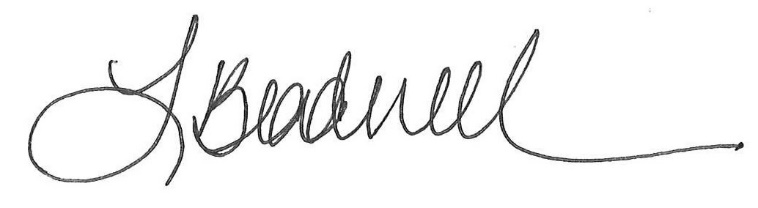 Lucy Beadnell, Jeannie Cummins, and Dennis Brown; facilitators
August 3, 2016
Go forth and be housed!
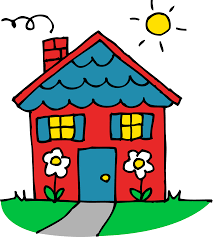 In case you need us. . .
Lucy- lucy.Beadnell@thearcofnova.org

Jeannie-j.cummins@dbhds.Virginia.gov